2025沪粤版物理八年级下册
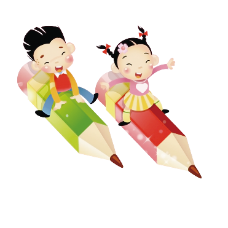 第九章 浮力
9.3.1 物体的浮沉条件
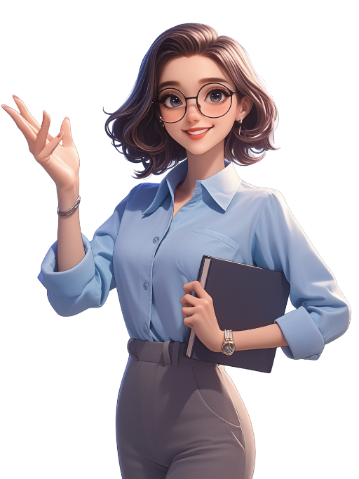 授课教师：********
 班      级：********
 时      间：********
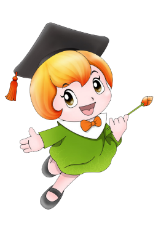 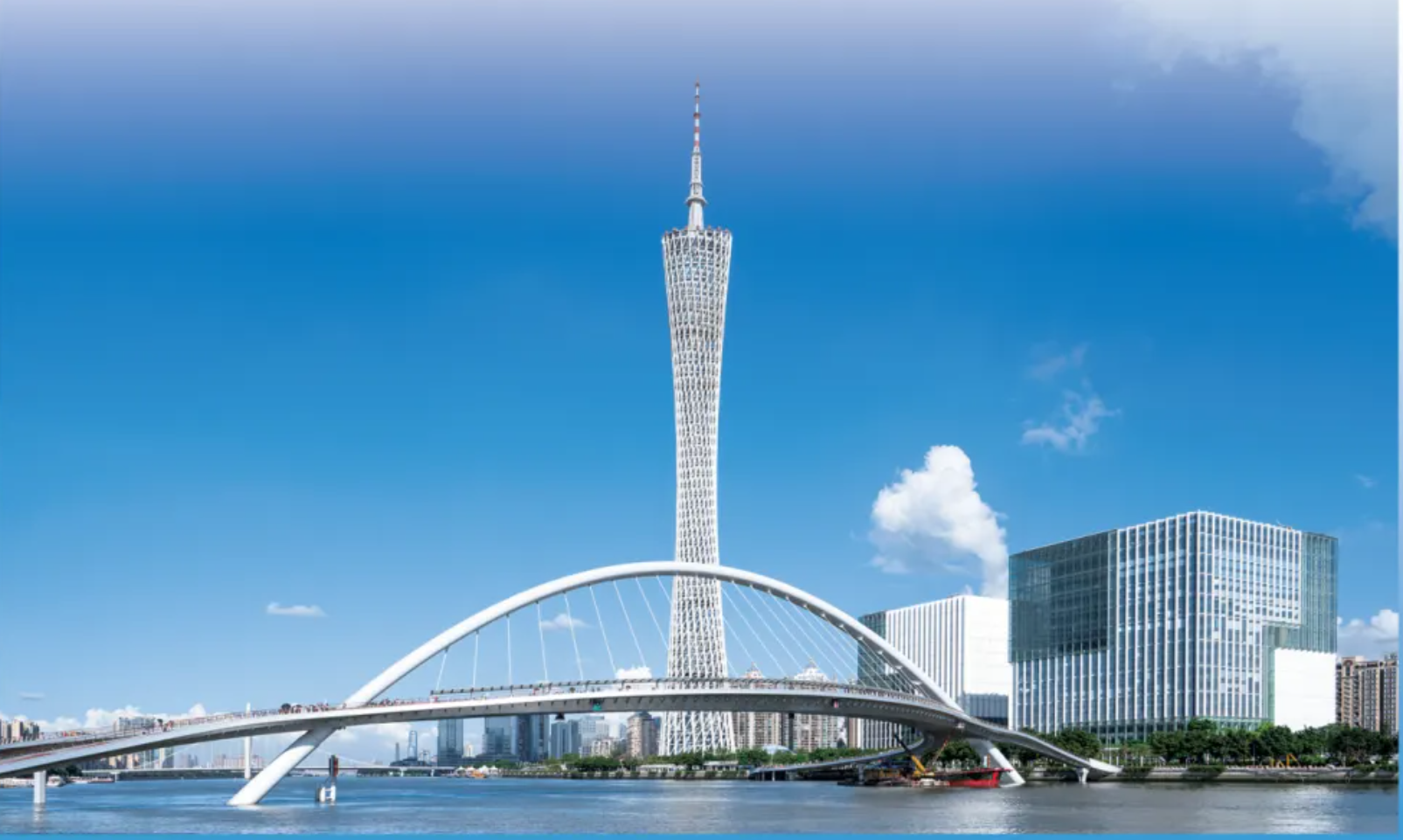 5
4
6
7
8
1
2
3
新知讲解
变式训练
考试考法
小结梳理
复习引入
新知讲解
典例讲解
课堂检测
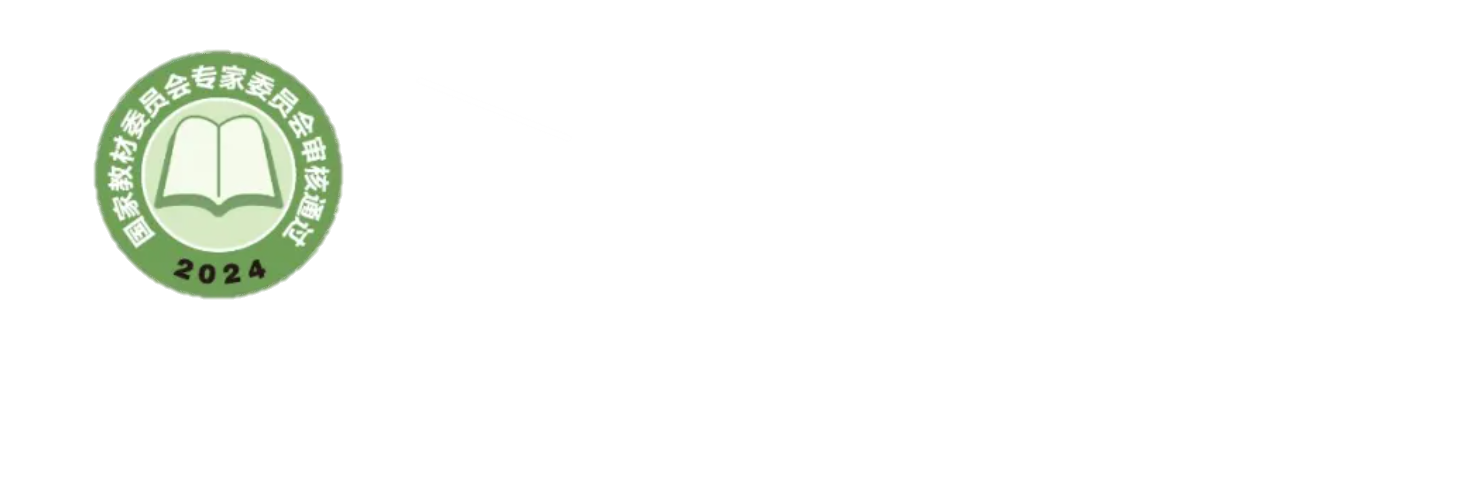 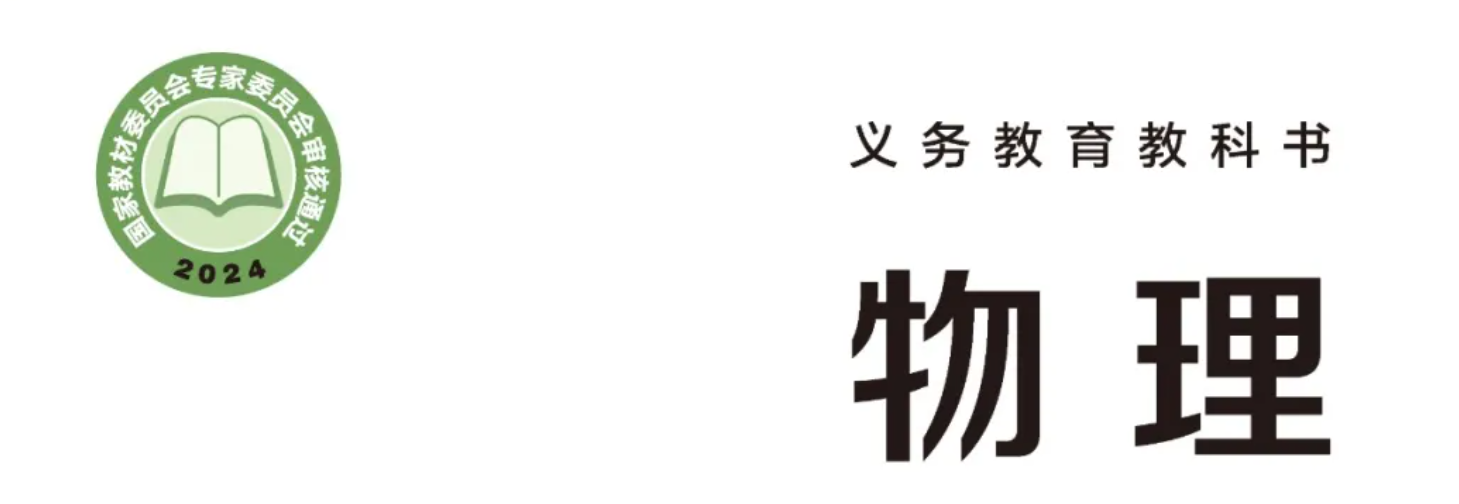 9.1 浮力教案​
一、教学目标​
（一）知识与技能目标​
认识浮力，能通过或视频，引发学生思考：为什么这些物体能够在液体或气体中处于特定的状态？​
进行小实验：将木块、乒乓球探究浮力的大小跟哪些因素有关（15 分钟）​
提出问题：引导学生结合生活经验，思考浮力的大小可能与哪些因素有关，如物体排开液体的体积、液体的密度、物体浸没在液体中的深度、物体的形状等。​
猜想假设：组织学生进行小组讨论，鼓励学生大胆提出自己的猜想，并说明猜想的依据。​
设计实验：引导学生根据控制变量法的原则，设计实验方案。选择合适的实验器材，如弹簧测力计、圆柱体、水、盐水、溢水杯等。明确实验中需要控制的变量和改变的变量，以及如何测量浮力的大小。​
进行实验：学生分组进行实验，按照设计好的实验步骤，依次改变物体排开液体的体积、液体的密度、物体浸没在液体中的深度等变量，测量并记录弹簧测力计的示数，计算出浮力的大小。​
分析论证：各小组汇报实验数据，引导学生对数据进行分析，得出浮力的大小与物体排开液体的体积和液体的密度有关，与物体浸没在液体中的深度、物体的形状等因素无关。具体结论为：在液体密度一定时，物体排开液体的体积越大，浮力越大；在物体排开液体的体积一定时，液体的密度越大，浮力越大。​
阿基米德原理（15 分钟）​
实验探究：在探究浮力大小与哪些因素有关的基础上，进一步进行阿基米德原理的实验探究。将溢水杯装满水，用弹簧测力计测出小桶的重力
​
得出结论：通过对多组实验数据的分析，得出阿基米德原理：浸在液体中的物体受到向上的浮力，浮力的大小等于它排开的液体所受的重力，用公式表示为
​
F 表示物体排开液体的体积。讲解公式中各物理量的单位和适用范围。​
应用举例：通过例题，让学生学会运用阿基米德原理进行计算，如已知物体排开液体的体积和液体的密度，求浮力的大小；已知浮力和液体的密度，求物体排开液体的体积等。​
物体的浮沉条件及应用（15 分钟）​
物体的浮沉条件：引导学生分析物体浸没在液体中时的受力情况，物体受到竖直向下的重力
​
G，此时物体排开液体的体积小于物体自身的体积。​
浮沉条件的应用：结合生活实例，讲解浮沉条件在生产生活中的应用。如轮船是通过将钢铁制成空心的，增大排开水的体积，从而增大浮力，使其能够漂浮在水面上；潜水艇是通过改变自身的重力来实现上浮和下沉的；气球和飞艇是利用空气的浮力升空的，通过改变气囊中气体的密度来控制升降。​
（三）课堂小结（5 分钟）​
引导学生回顾本节课所学的主要内容，包括浮力的概念、浮力产生的原因、探究浮力大小的影响因素、阿基米德原理、物体的浮沉条件及其应用。​
强调重点知识和易错点，帮助学生梳理知识体系，加深对知识的理解和记忆。​
（四）课堂练习（10 分钟）​
展示一些与本节课知识点相关的练习题，包括选择题、填空题、计算题和简答题等。​
让学生独立完成练习，教师巡视指导，及时发现学生存在的问题并进行解答。​
对学生的练习情况进行点评，强调解题思路和方法，帮助学生提高解题能力。​
（五）布置作业（5 分钟）​
布置课后作业，包括课本上的练习题和一些拓展性的作业，如让学生调查生活中还有哪些地方应用了浮力知识，并撰写一篇小论文。​
要求学生认真完成作业，下节课进行作业讲解和反馈。​
五、教学反思​
在本节课的教学过程中，通过多种教学方法的运用，学生对浮力知识有了较为深入的理解和掌握。在实验探究环节，学生积极参与，动手能力和探究能力得到了锻炼。但在教学过程中也发现了一些问题，如部分学生在理解浮力产生的原因和运用阿基米德原理解决问题时存在困难。在今后的教学中，应加强对这些重点和难点知识的讲解和练习，采用更直观、更形象的教学方法，帮助学生突破难点，提高教学质量。同时，要进一步引导学生将物理知识与生活实际相结合，培养学生运用物理知识解决实际问题的能力。
学习目录
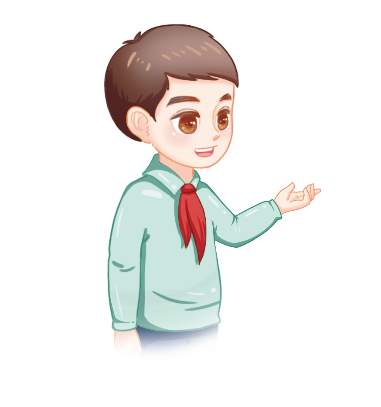 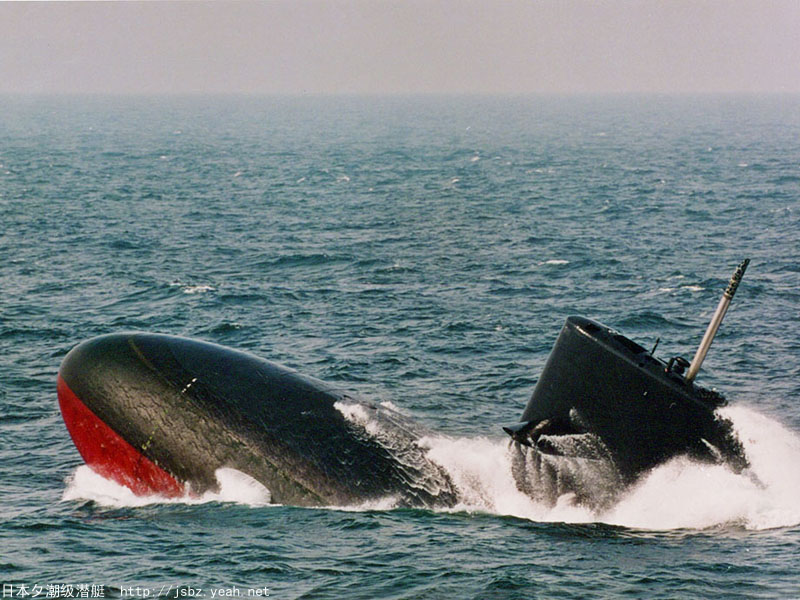 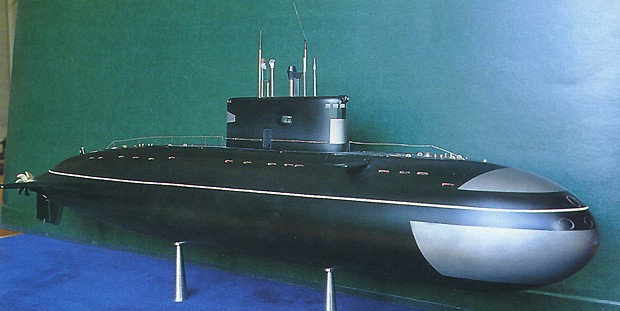 悬浮
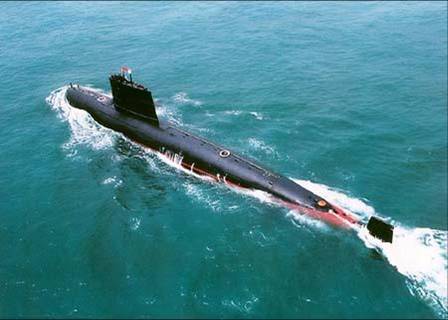 上浮
潜艇
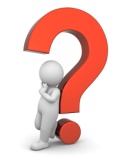 物体的浮与沉是由什么因素决定的呢？
导入新课
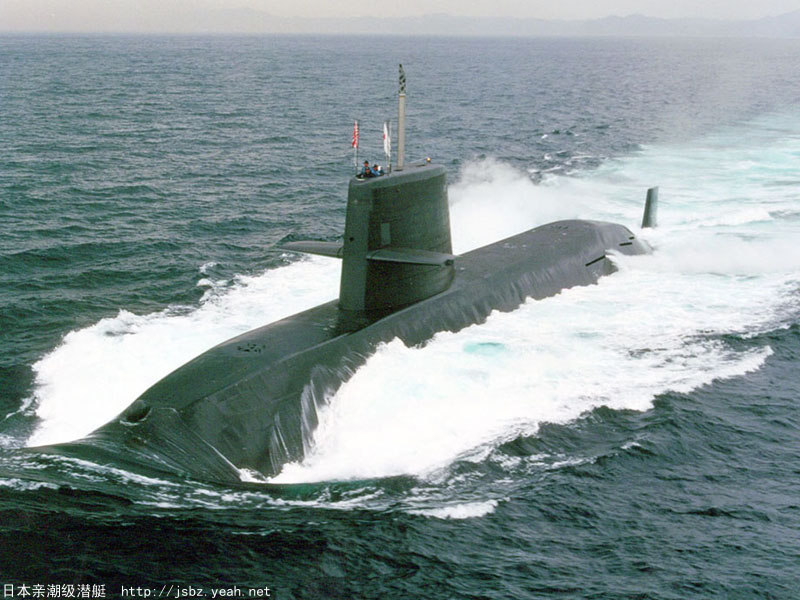 下沉
导入新课
做一做
将小木块、乒乓球、金属块浸没在水中，松手后，它们将怎样运动？
导入新课
学习目标
1.知道物体的沉浮取决于浮力与重力的大小关系；
（重点）
2.知道物体的沉浮与密度的关系。（重点）
物体的浮沉条件
一
讲授新课
实验探究：物体的浮沉条件
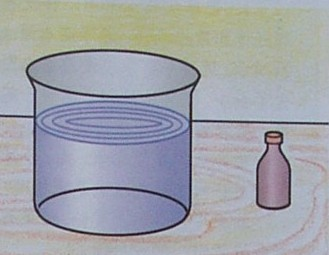 我们可以从浸在液体里的物体的受力情况去分析，设计如图所示的实验来验证。
讲授新课
上浮
F浮 ＞G
下沉
F浮 ＜G
F浮 ＝G
静止
F浮
F浮
G
上浮
F浮
F浮
下沉
G
G
G
讲授新课
物体在液体中的沉浮取决于物体所受的浮力和重力的大小。
通过改变重力或浮力的大小，可以改变物体的浮沉状态。
    当F浮＞G 时， 物体上浮
    当F浮＜G 时， 物体下沉
    当F浮＝G 时， 物体处于悬浮或者漂浮状态
漂浮
悬浮
讲授新课
两个过程：
水面
F浮
F浮
G物
G物
下沉
上浮
F浮＞G物
F浮＜ G物
物体下沉
物体上浮
讲授新课
三个状态：
F浮
水面
F浮
漂浮
F浮
G物
悬浮
下沉到水底
G物
G物
F浮=G物
F浮= G物
F浮＜G物
物体漂浮
物体悬浮
物体下沉到水底
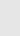 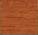 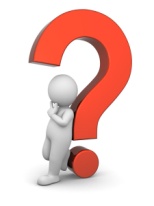 一个实心物体浸在液体中，你能否根据物体密度与液体密度之间的关系，对物体的浮沉作出判断？
讲授新课
平时常见到              在水中会上浮；                 在水中会下沉。
因为不同物质       不同。猜测物体在液体中的沉浮跟物体密度与液体密度之间的关系有关。
木头、泡沫等
石块、金属块等
密度
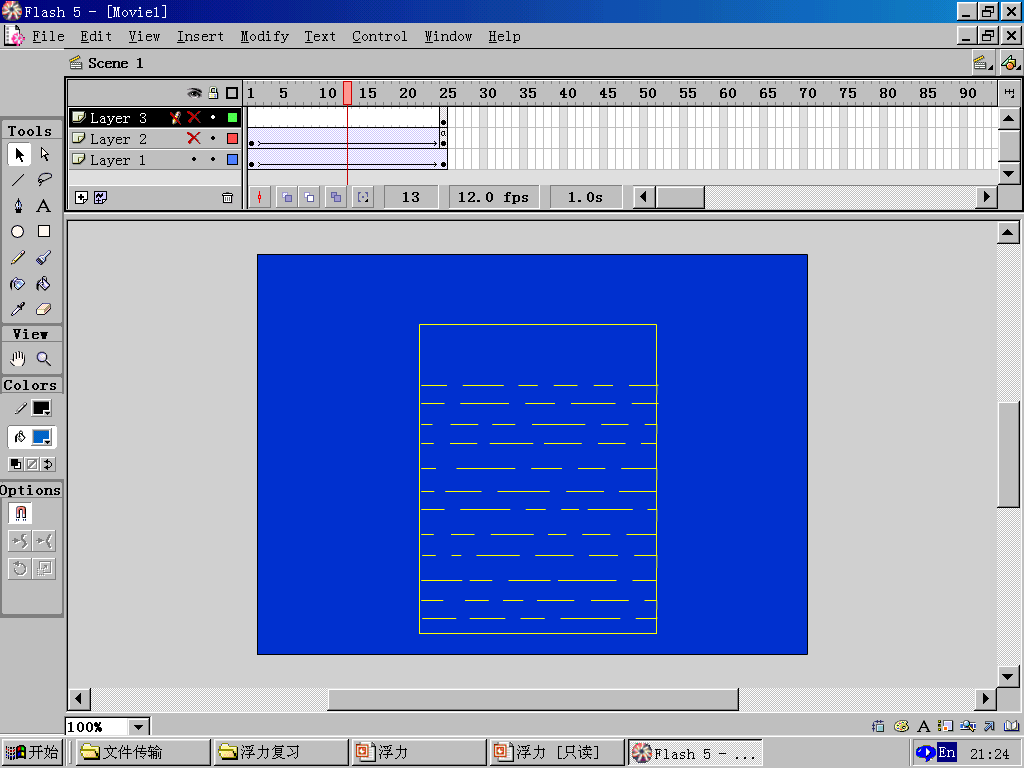 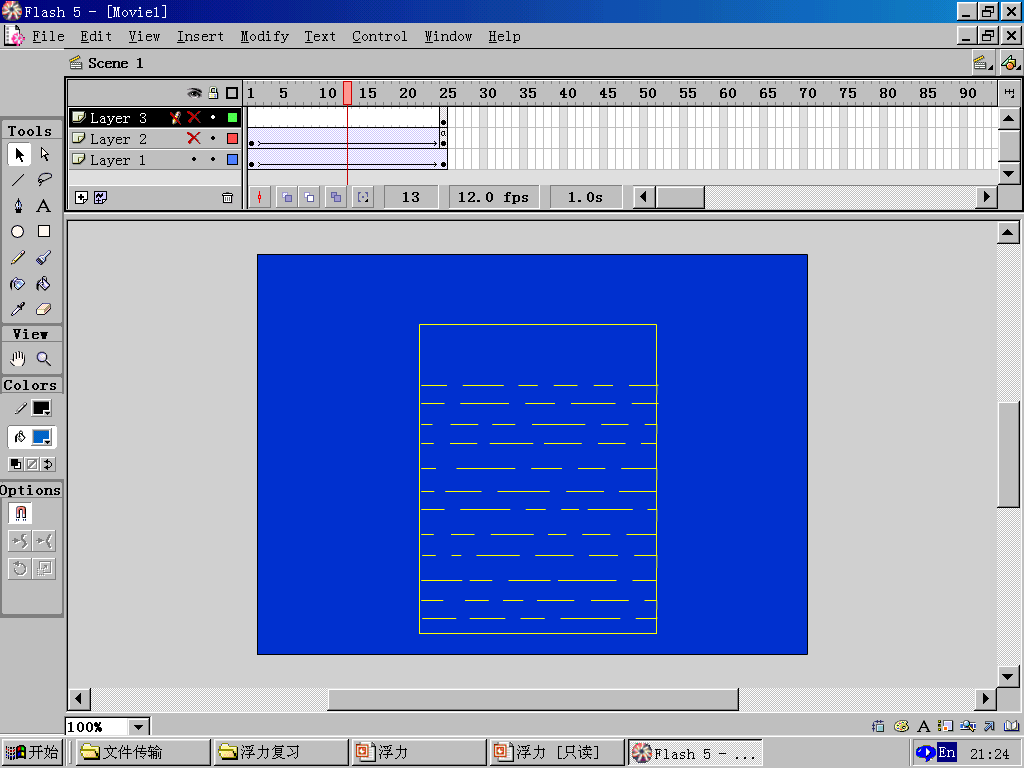 F浮
F浮
G
G
F浮<G下沉
F浮>G 上浮
讲授新课
上浮：由F浮>G可得：
           ρ液 gV排>ρ物 gV物
           因为    V排= V物
           所以   ρ液>ρ物
下沉：由F浮<G可得：
               ρ液 gV排<ρ物 gV物
                因为  V排= V物
                所以   ρ物>ρ液
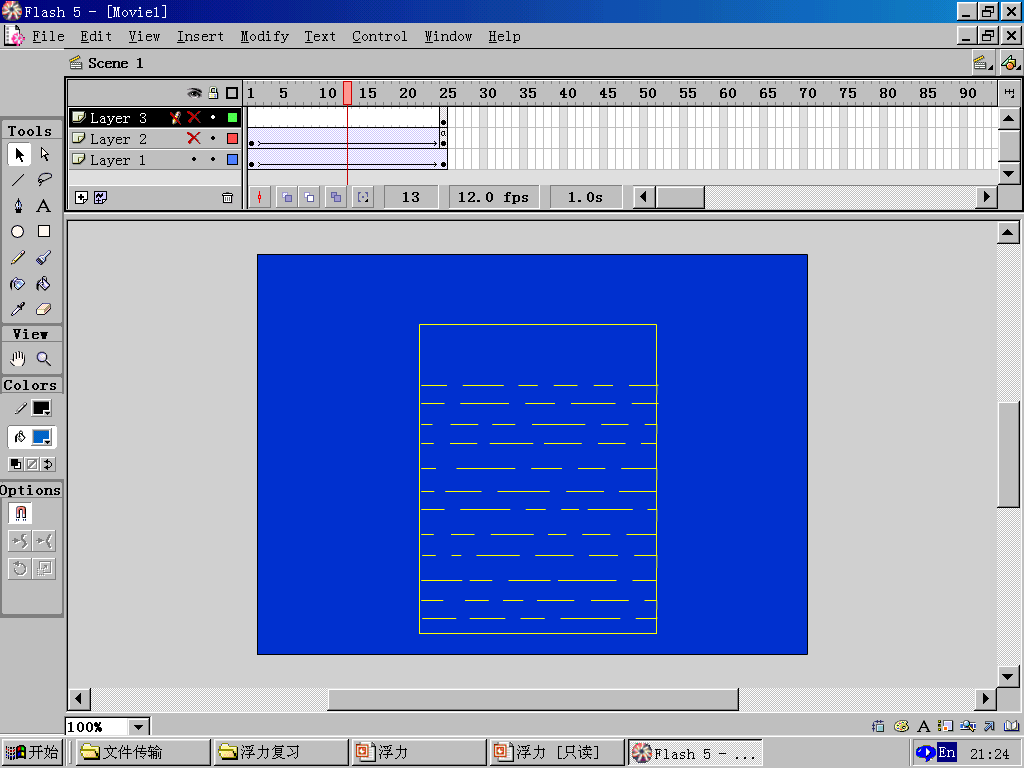 F浮
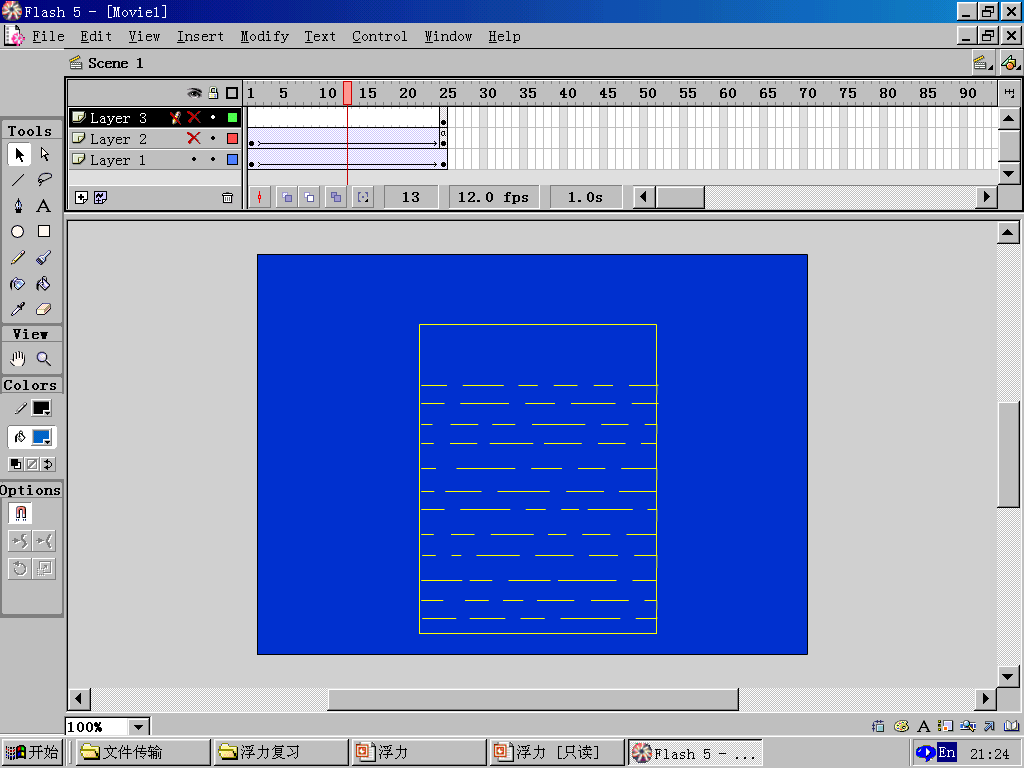 F浮
G
G
F浮=G悬浮
F浮=G漂浮
讲授新课
悬浮：由F浮=G可得： 
               ρ液 gV排=ρ物 gV物
               因为    V排= V物
                所以   ρ液= ρ物
漂浮：由F浮=G可得：
               ρ液 gV排=ρ物 gV物  
               因为    V排< V物
               所以   ρ液>ρ物
讲授新课
浮沉条件
漂浮   F浮=G   V排<V物   ∴ρ液>ρ物
悬浮   F浮=G   V排=V物   ∴ρ液=ρ物
上浮   F浮>G   V排=V物   ∴ρ液>ρ物
下沉   F浮<G   V排=V物   ∴ρ液<ρ物
        简单的说，浸在液体中的物体的浮和沉，取决于所受的浮力和重力的合力的情况。还可以通过改变液体和物体密度来改变物体的浮沉状态。
       悬浮与漂浮有何不同？ 
       悬浮物体全部浸入；漂浮物体部分浸入。
F浮
F浮
F浮
F浮
G
G
G
G
讲授新课
F浮 ＞G物
F浮 ＜G物
F浮 =G物
F浮 =G物
ρ液＞ρ物
ρ液＜ρ物
ρ液=ρ物
ρ液＞ρ物
分析运动状态变化的过程
分析平衡状态
ρ物 是物体的密度（平均密度），而不是构成该物体的物质的密度
讲授新课
迷你实验室：物体会停在哪个液面？
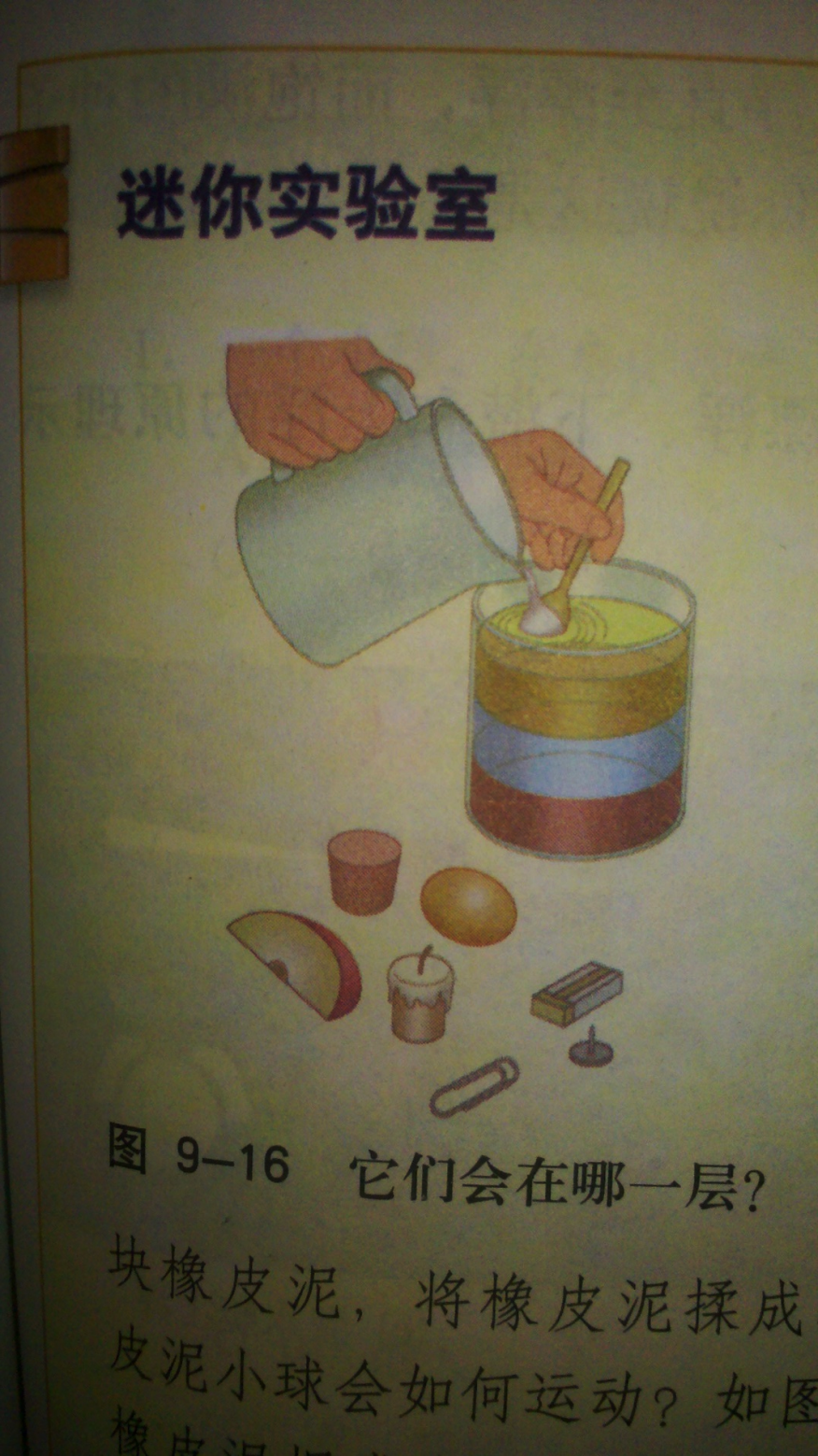 1.把糖浆、水及油沿汤匙注入玻璃杯中，由于密度不同，液体会分成三层。
2.把蜡块、橡皮、瓶塞、鸡蛋等放入杯中，观察它们分别位于哪一层液面上？你能说出原因吗？
知识点1 初步认识浮沉条件
1. 浮力是指物体在流体（包括液体和气体）中，各表面受流
体（液体和气体）压力的差。下列关于浮力的说法正确的是
(     )
C
A. 只有上浮的物体才受到浮力，下沉的物体没有受到浮力
B. 体积不同的物体浮在水面上时，体积大的物体受到的浮力
一定大
C. 密度大于水的物质构成的物体也可以浮在水面上
D. 物体只有浸在液体中才会受到浮力的作用
返回
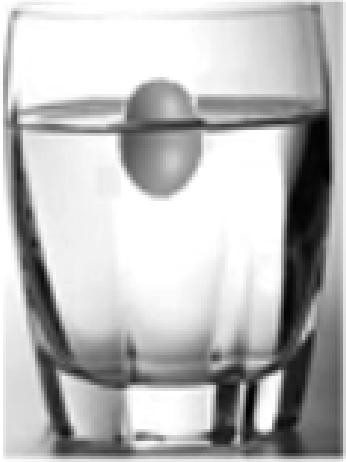 0.5
（第2题）
不变
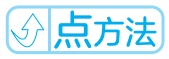 返回
知识点2 探究物体的浮沉条件
3.探究物体的浮沉条件。
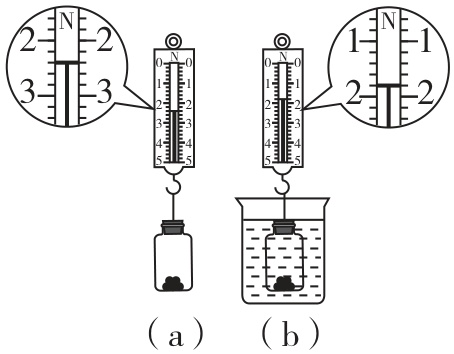 【实验器材】弹簧测力计、一个小塑料
空药瓶、螺母若干、烧杯、水、干抹布
等。
【设计和进行实验】
（第3题）
（1）探究物体下沉的条件。
A.将部分螺母放入小瓶中，旋紧瓶盖，
浸没水中松手后，观察到小瓶下沉；
B.取出小瓶，用抹布擦干小瓶；
C.将小瓶挂在弹簧测力计下，如图（a）
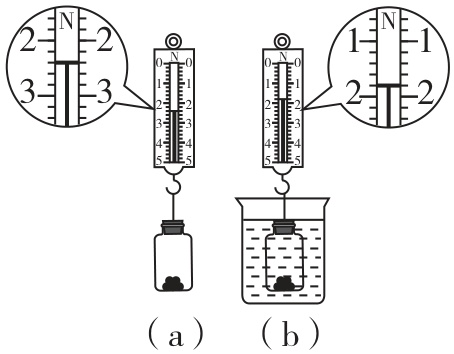 （第3题）
所示，测出其重力为______；
D.将小瓶浸没在水中，如图（b）所示，弹簧测力计的示数
为______，则小瓶受到的浮力为______；
E.分析并比较数据得出物体下沉的条件：______________。
浮力小于重力
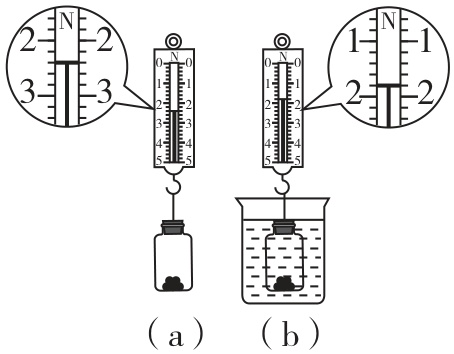 （第3题）
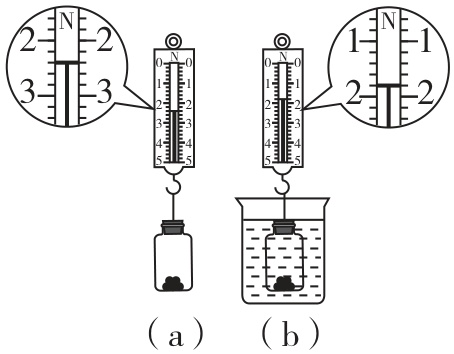 取出瓶内螺母
（第3题）
在小瓶露出水面前，小瓶受到的浮力为______；
D.分析并比较数据得出物体上浮的条件：______________。
浮力大于重力
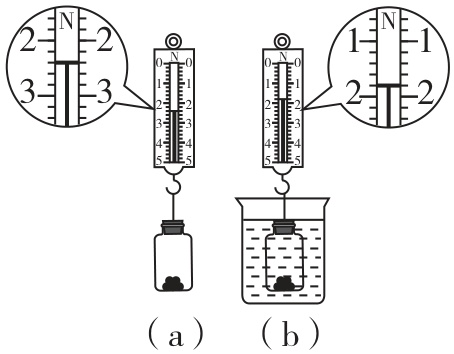 （第3题）
力的关系知，当松开手后，小瓶由静止向上运动，运动状态
发生改变，受到非平衡力的作用，小球受到的浮力大于自身
重力，故得出物体上浮的条件是浮力大于重力。
返回
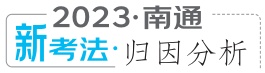 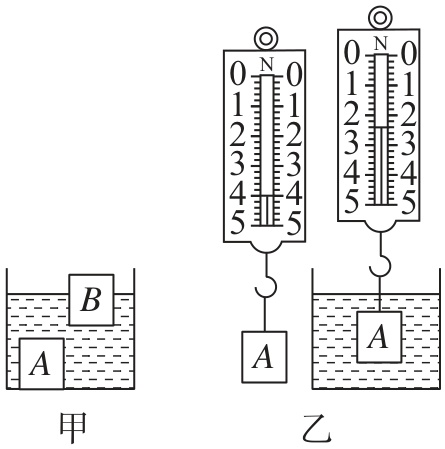 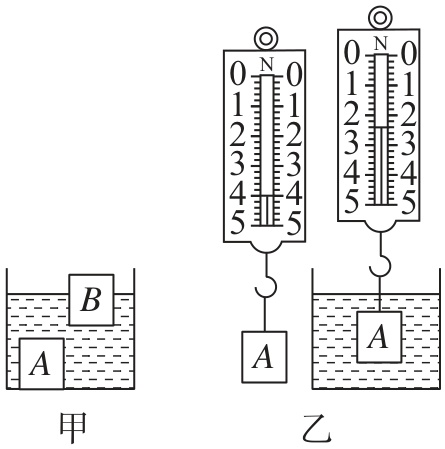 4
1.6
160
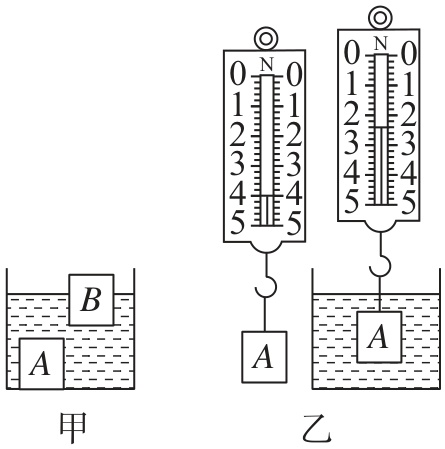 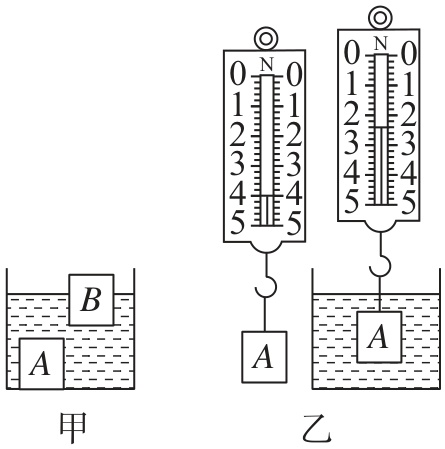 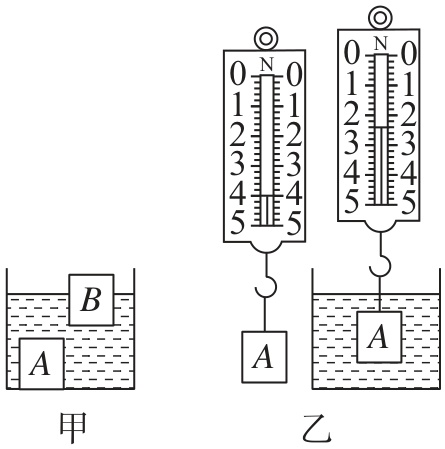 返回
5. ［多选］小京洗水果时，发现体积较小的橘子漂浮在水面
上，而体积较大的芒果却沉在水底，如图所示。下列说法正
确的是(       )
AC
A. 橘子的密度小于芒果的密度
B. 橘子受到的浮力大于它受到的重力
C. 橘子受到的重力小于芒果受到的重力
D. 橘子受到的浮力大于芒果受到的浮力
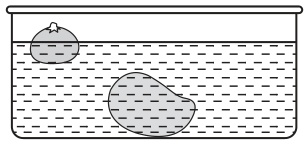 （第5题）
【点拨】由题意知，体积较小的橘子漂浮
在水面上，而体积较大的芒果却沉在水底。
由浮沉条件得，橘子的密度小于水的密度，
芒果的密度大于水的密度，因此橘子的密
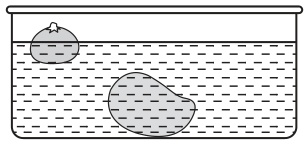 （第5题）
果受到的浮力，橘子受到的浮力等于它受到
的重力，芒果受到的浮力小于它受到的重力，
则橘子受到的重力小于芒果受到的重力，故
C正确，D错误。
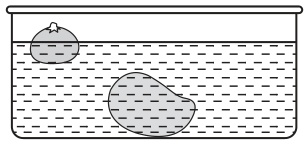 （第5题）
返回
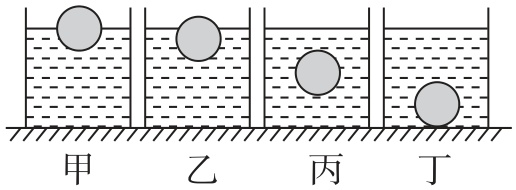 （第6题）
A
课堂小结
ρ 液> ρ物
上浮
F浮>G物
物体的浮沉
ρ 液< ρ物
F浮< G物
下沉
F浮= G物
ρ 液= ρ物
悬浮
F浮= G物
ρ 液> ρ物
漂浮
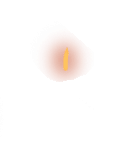 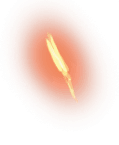 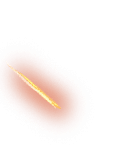 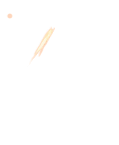 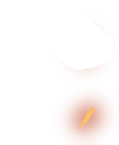 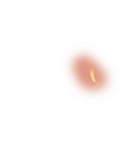 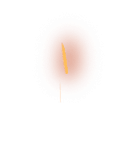 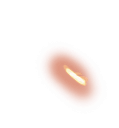 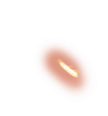 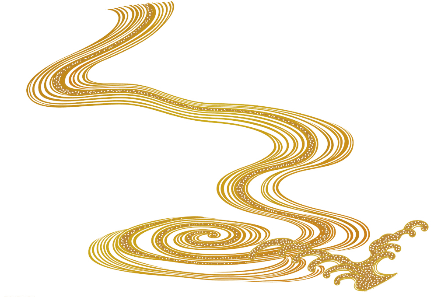 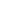 谢谢观看！
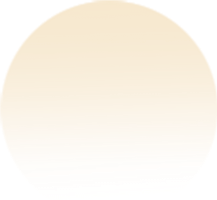 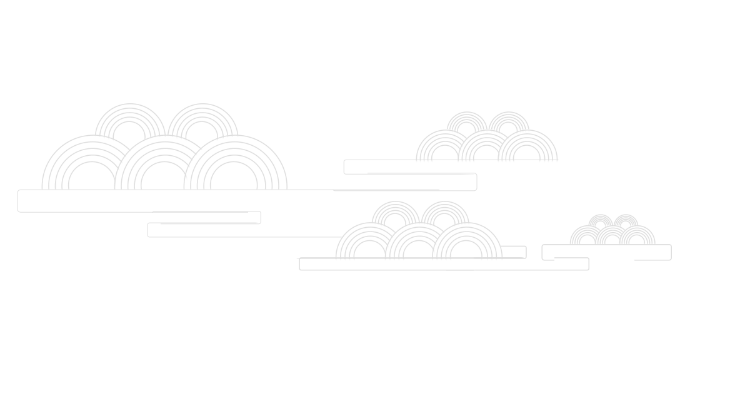 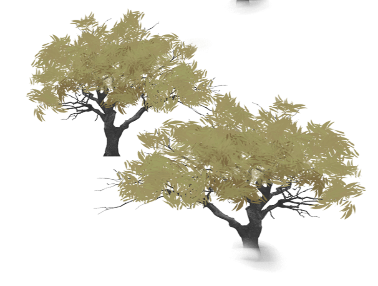 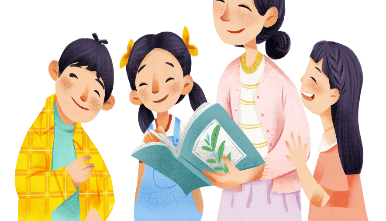 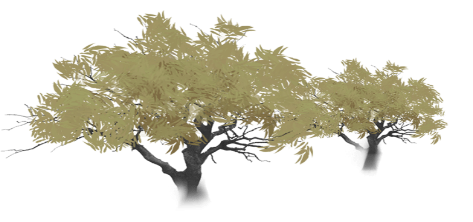